Figure 5. Experimental protocol for Darwin VIII. (A) During training, Darwin VIII explores its enclosure for ...
Cereb Cortex, Volume 14, Issue 11, November 2004, Pages 1185–1199, https://doi.org/10.1093/cercor/bhh079
The content of this slide may be subject to copyright: please see the slide notes for details.
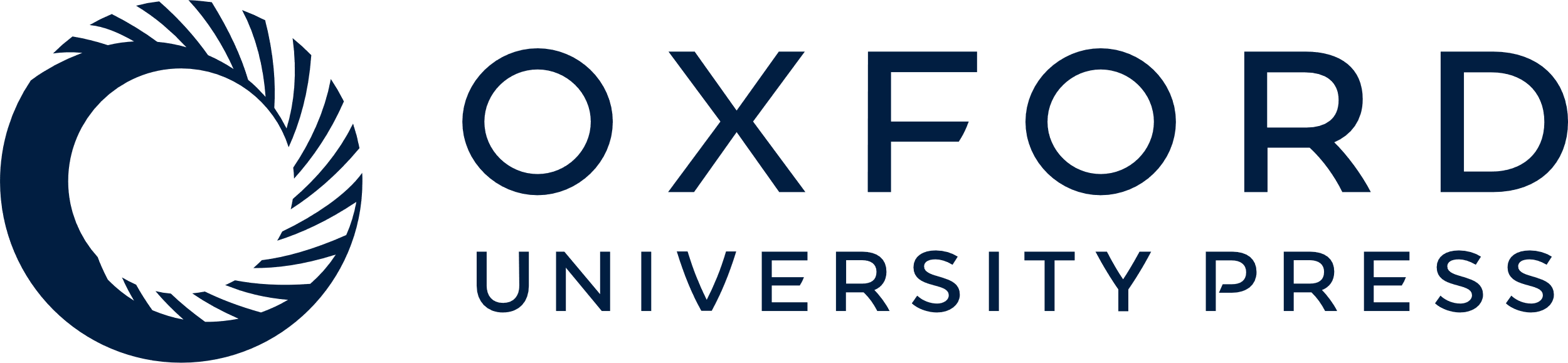 [Speaker Notes: Figure 5. Experimental protocol for Darwin VIII. (A) During training, Darwin VIII explores its enclosure for 10  000 simulation cycles, corresponding to roughly 24 approaches to the pairs of visual objects. Responses to sounds emitted by the speaker cause Darwin VIII to orient towards the target, which in this example is a red diamond. The distracters, which are exchanged before every sixth approach to ensure that left–right orientation did not confound target selection, are a green diamond and a red square. (B) During testing the speakers are turned off and Darwin VIII explores for 15  000 simulation cycles. While the target is continuously present, the distracters are changed every 5000 cycles.


Unless provided in the caption above, the following copyright applies to the content of this slide:]